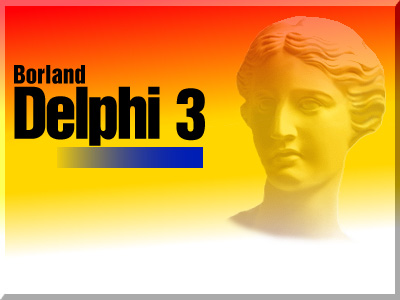 Тема:Работа со строками в Delphi
Выполнили студентки ПКС-10: Малышева Светлана и Конева Людмила
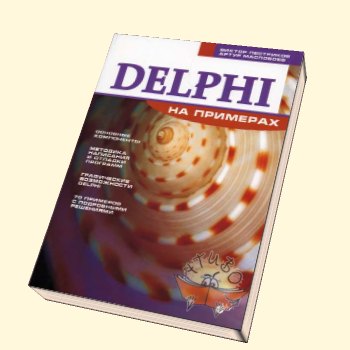 Что нам интересно?
Что такое строковый тип? 
Как строковый тип описывается в Delphi? 
Какие основные строковые функции? 
Какие основные процедуры для работы со строками? 
Как описать строковый массив?
На какие вопросы мы будем искать ответы?
Как можно с помощью строкового типа  обрабатывать учебную информацию? 
Как строковый тип можно использовать для решения задач в гуманитарных науках? 
Как можно использовать строковый тип для исследования литературных текстов?
Деление на группы
Формы представления результатов
Программы
Публикация
Блоги
Документы совместного редактирования
Результаты
Wiki- статья
Презентация
Карта знаний
Этапы работы над проектом
Первая неделя-деление на группы, составление.
Вторая неделя-сбор информации, составление алгоритмов, решение задач.
Третья неделя-программирование, результаты работ.
Четвертая неделя-защита проекта.